Verb forms!
Susan
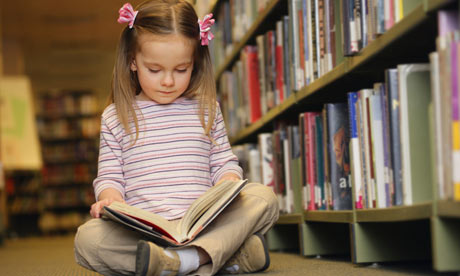 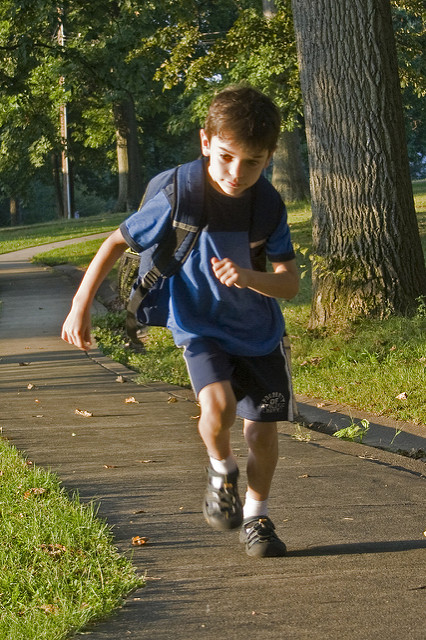 John
Mary and Sarah
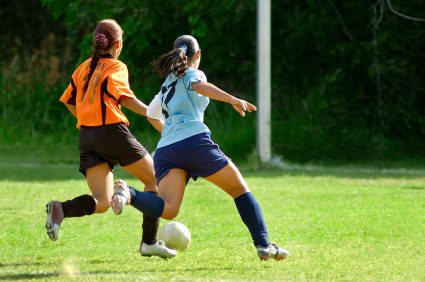 David and Steve
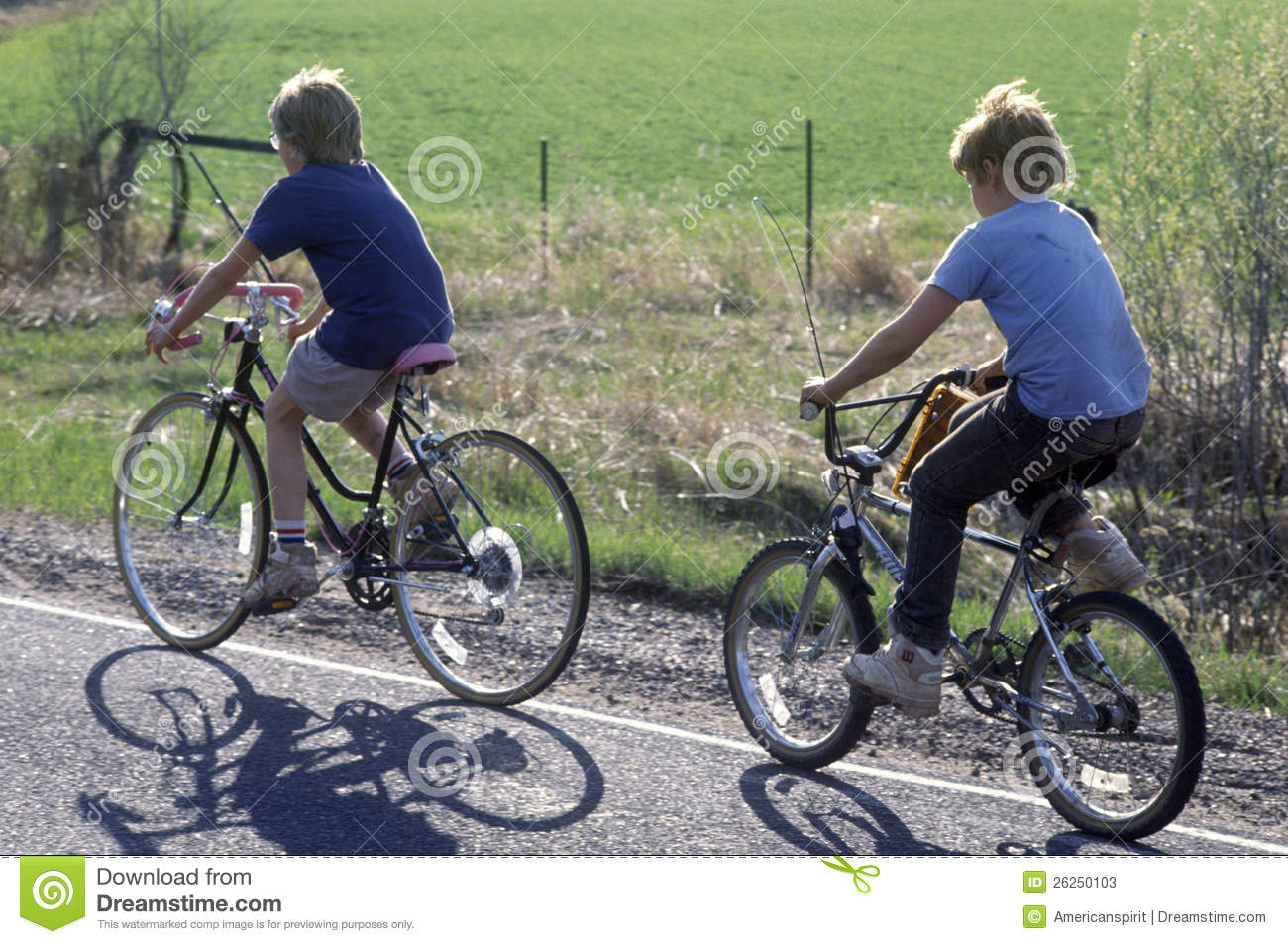 The girl
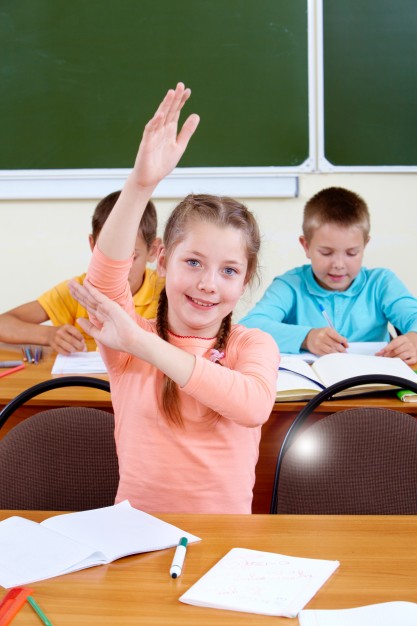 The children
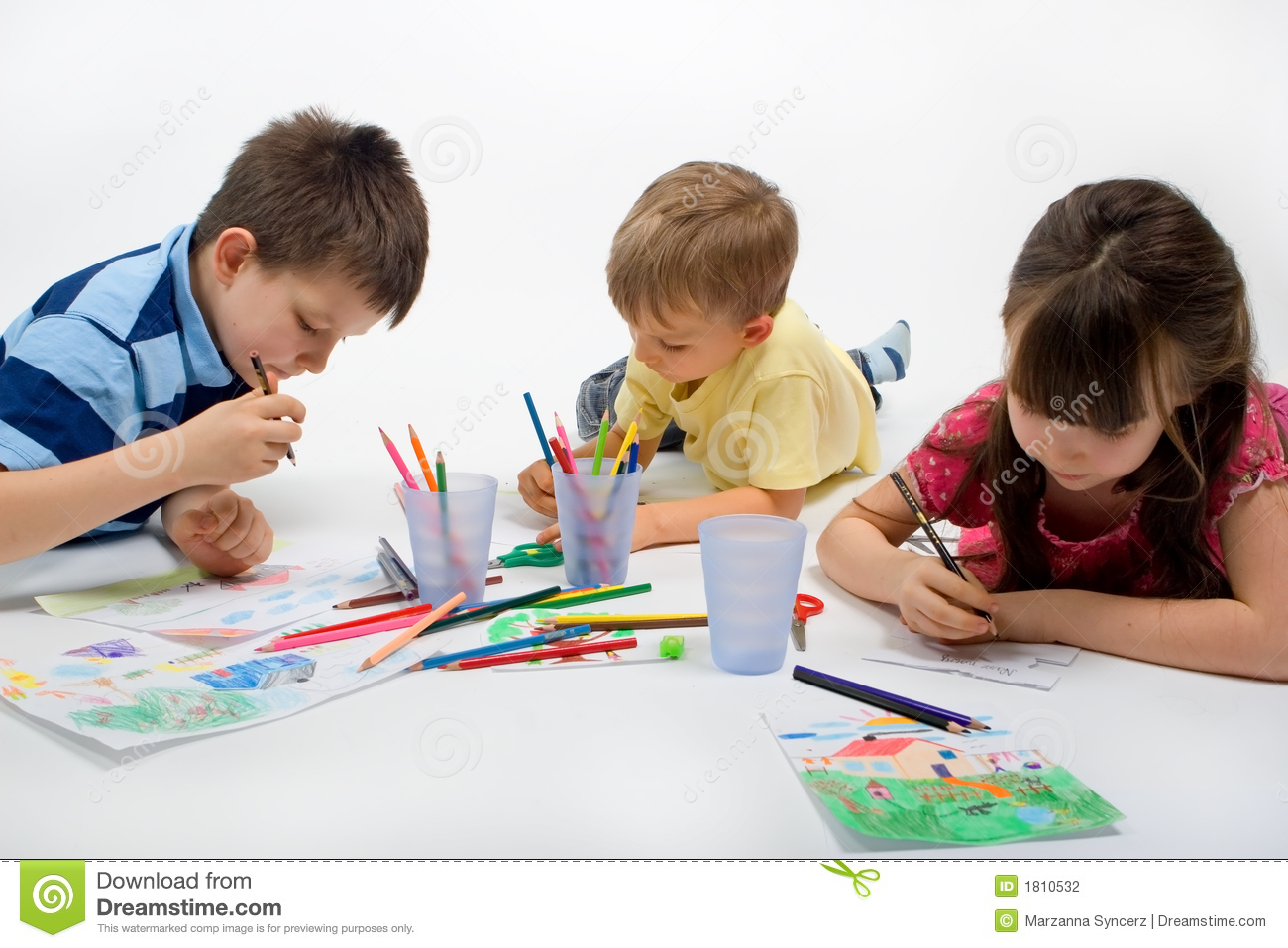 The boy
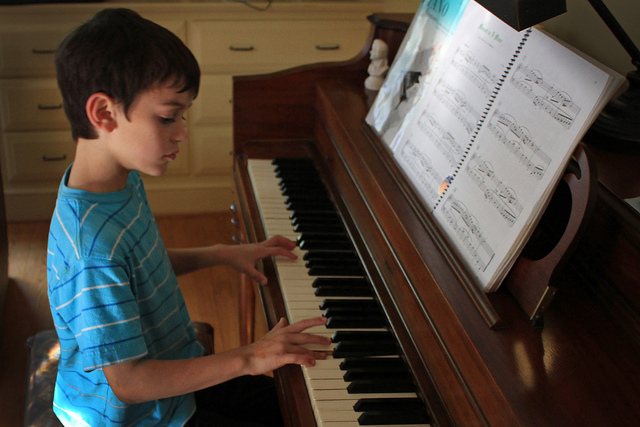 Alex and Angela
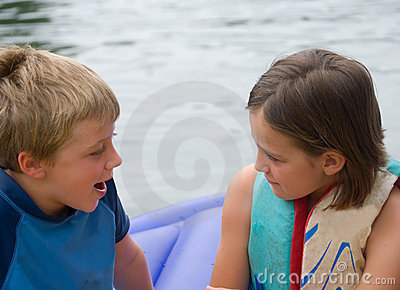 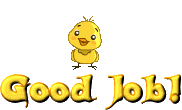